221
Preaching Calendars
Planning for Your Future
Dr. Rick Griffith • Jordan Evangelical Theological Seminary • BibleStudyDownloads.org
221
Why Plan?
Topics Decided
No Repetition
Cohesiveness
Relationships
Leadership
Illustrations
Balance
221
How to Make an Effective Preaching Calendar
Have your personal devotions this year on the topics or books for your preaching next year
List books & topics needed
221
Next Year's Topics
Basics of the Faith
Church Life
Spiritual Gifts
Attributes of God 
Elders
Bible Survey
Bible Study Methods
Genesis 
Jonah 
Malachi 
1 John
Mark 
Ephesians
James
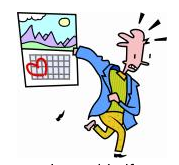 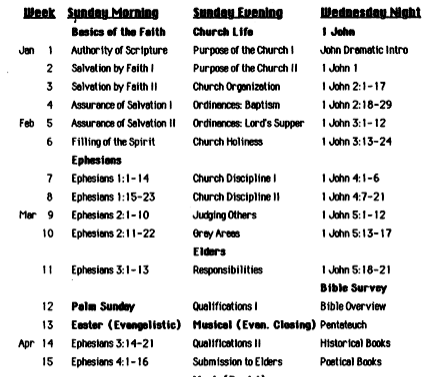 222
A Sample Calendar
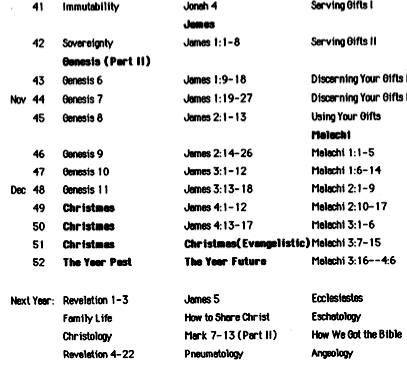 222
A Sample Calendar
A More Detailed Calendar
223a
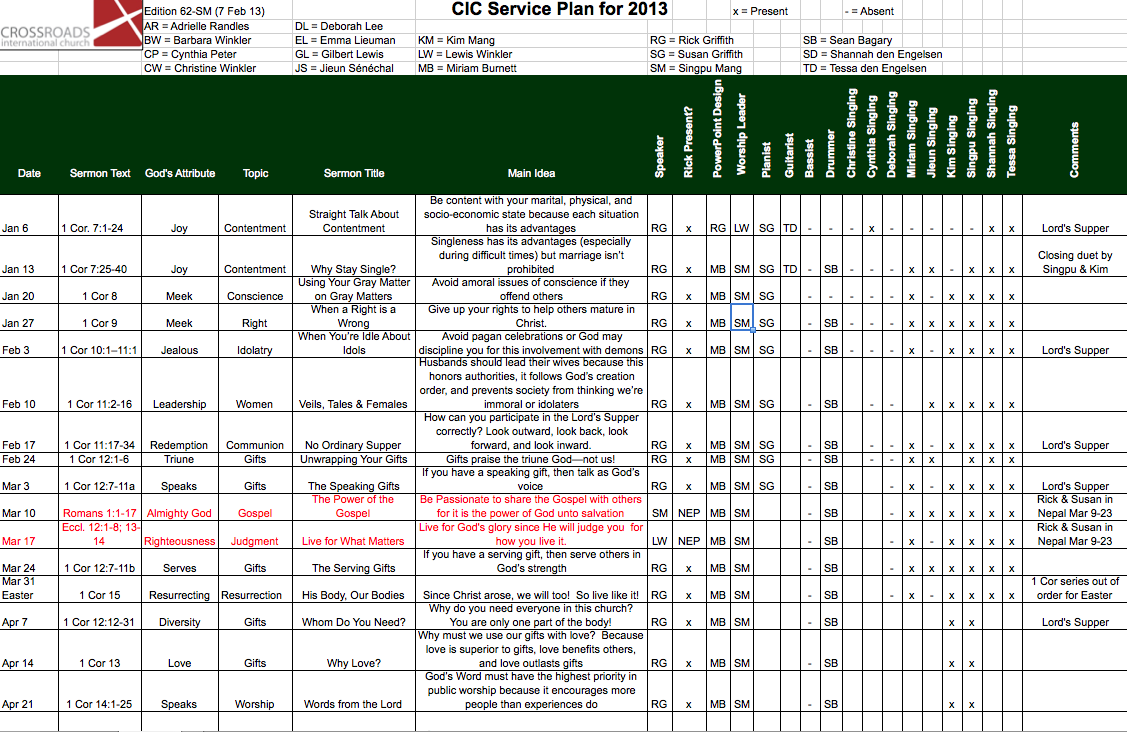 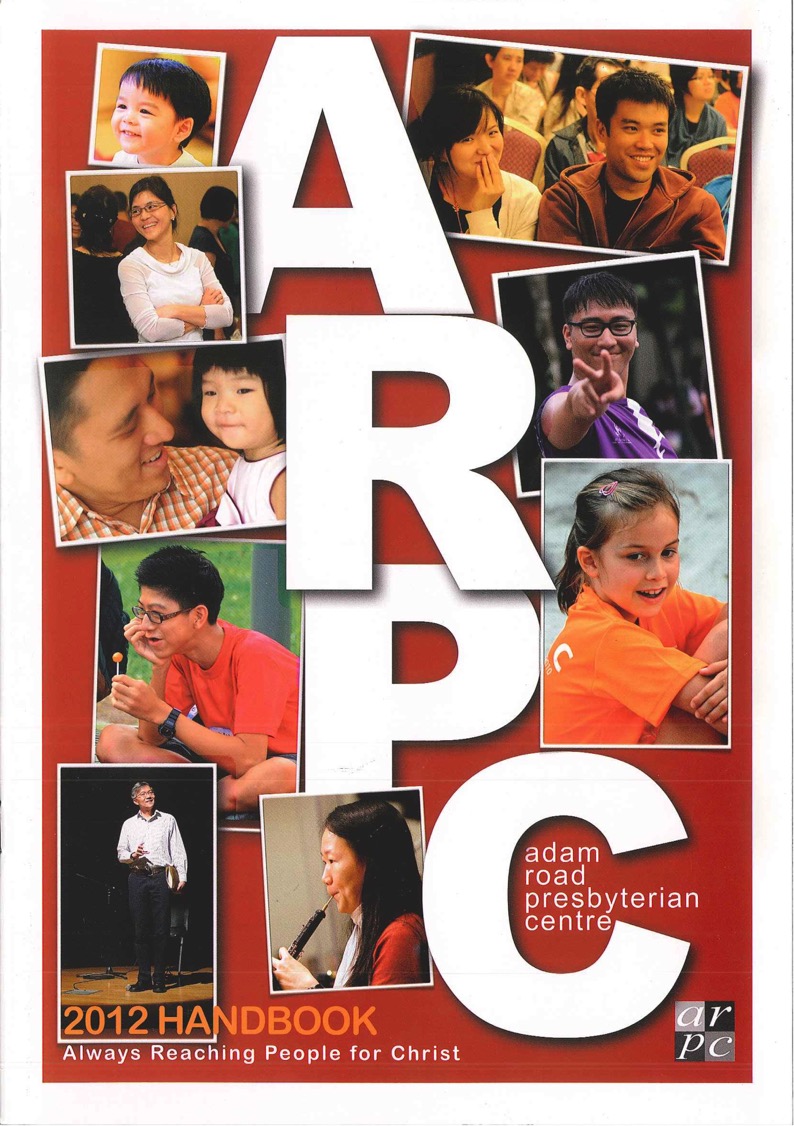 223b
Adam Road Presbyterian Centre 2012 Handbook publicizes sermons a year in advance
ARPC Careful Planning
223c-d
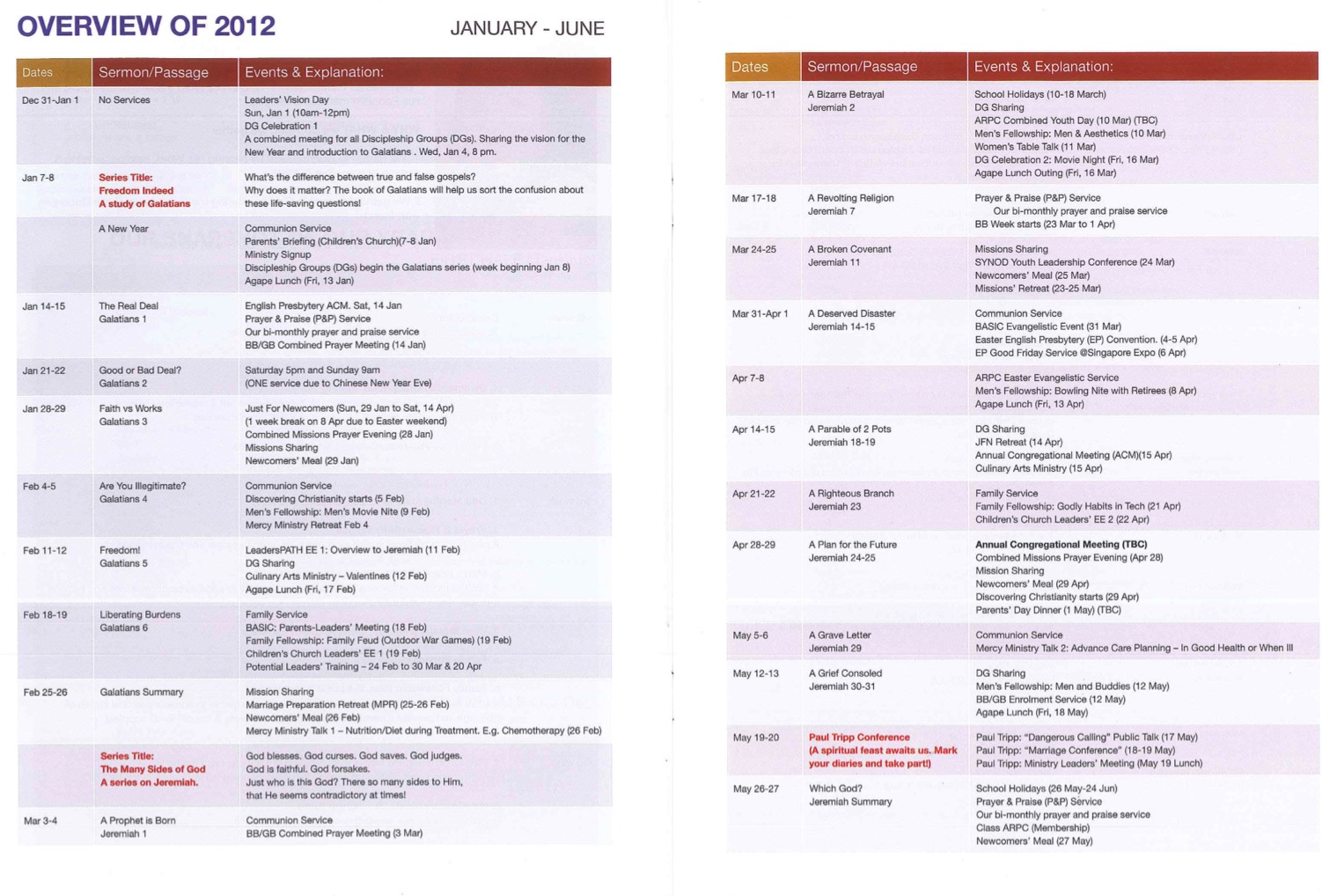 Black
Get this presentation for free!
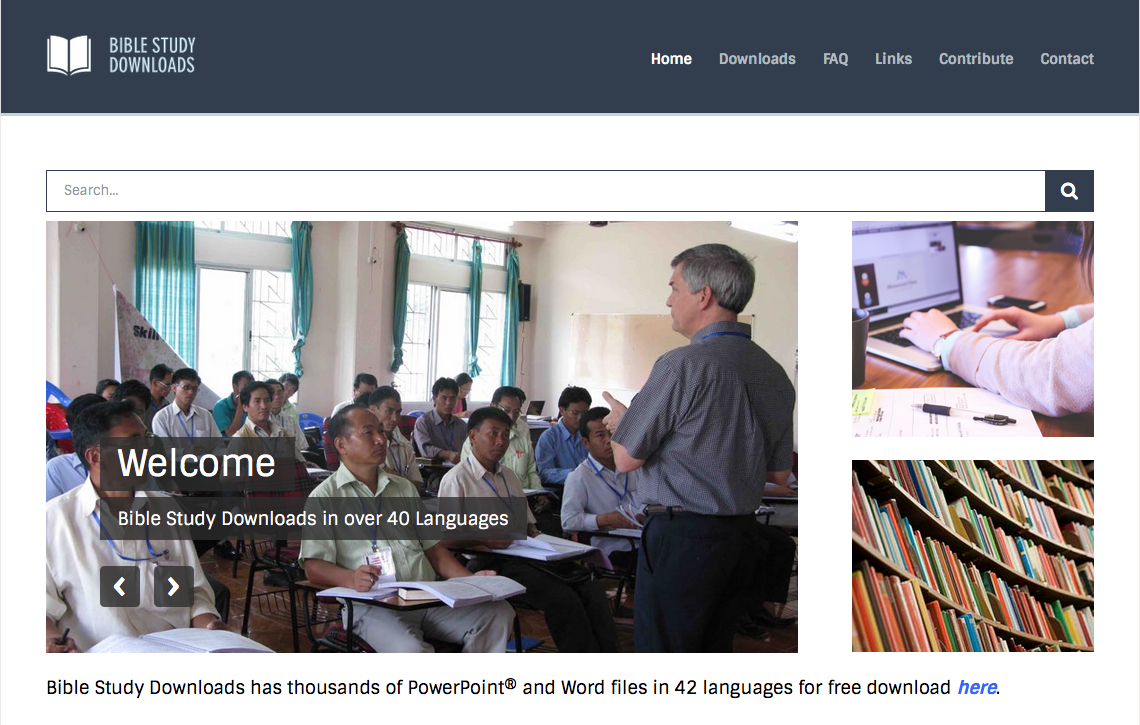 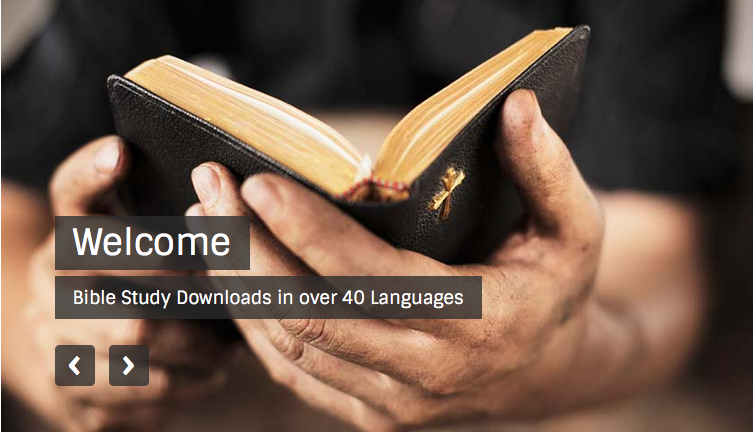 Preaching (Homiletics) link at BibleStudyDownloads.org
[Speaker Notes: Preaching (pr)
Homiletics]